Introduction To Manufacturing Process Tools -Welding
Vigyan Ashram

(A center of Indian Institute Of Education)
At. Post Pabal Dist. Pune 412403

www.vigyanashram.com 
www.techshala.com
www.renindia.in
| Vigyan Ashram | INDUSA PTI |
1
Manufacturing Process Tools
Manufacturing processes are basic processes for converting raw material into products
Below is list of common  tools/processes used to  convert the raw material into the product : 
Cutting 
Welding 
 Drilling, threading and tapping 
Grinding 
Aesthetics
| Vigyan Ashram | INDUSA PTI |
2
What is welding?
Joining of 2 or more metal parts together is called as welding
Permanently joining metal – usually steel, using heat to bring the base metal to its melting temperature.
  There are many types of methods in welding but primarily followed are
Pressure Welding
Fusion Welding
Classification of welding processes
(i). Arc welding 
Carbon arc
Metal arc
Metal inert gas
Tungsten inert gas
Plasma arc
Submerged arc
Electro-slag
(ii). Gas Welding
Oxy-acetylene
Air-acetylene
Oxy-hydrogen
(iii). Resistance Welding
Butt
Spot
Seam
Projection
Percussion
iv)Thermit Welding
(v)Solid State Welding
	Friction
	Ultrasonic
	Diffusion
	Explosive
(vi)Newer Welding
	Electron-beam
	Laser
(vii)Related Process
	Oxy-acetylene cutting
	Arc cutting
	Hard facing
	Brazing
	Soldering
| Vigyan Ashram | INDUSA PTI |
4
Common Welding Types
Most common welding types are :

 Arc  welding
 Gas welding
| Vigyan Ashram | INDUSA PTI |
5
Arc Welding
Two  electrodes having electric charge are joined together and seperated .The spark produced due to this is known as arc. Following is the diagram of Arc Welding
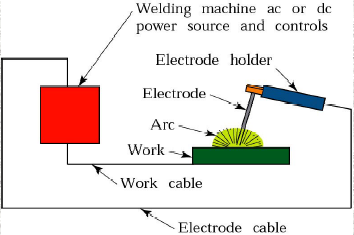 Arc welding equipments
Equipments:
A welding generator (D.C.) or Transformer (A.C.)
Two cables- one for work and one for electrode
Electrode holder
Electrode 
Protective shield
Gloves 
Wire brush
Chipping hammer
Goggles
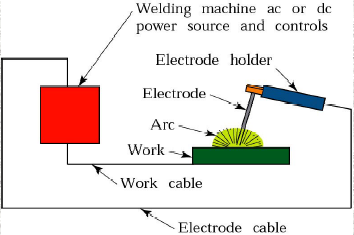 | Vigyan Ashram | INDUSA PTI |
7
Gas Welding
- The most common gas welding process is oxyfuel welding, also known as oxyacetylene welding
-Common fluxes used are made of sodium, potassium. Lithium and borax
- Sound weld is obtained by selecting proper size of flame, filler material and method of moving torch
- The temperature generated during the process is 33000c
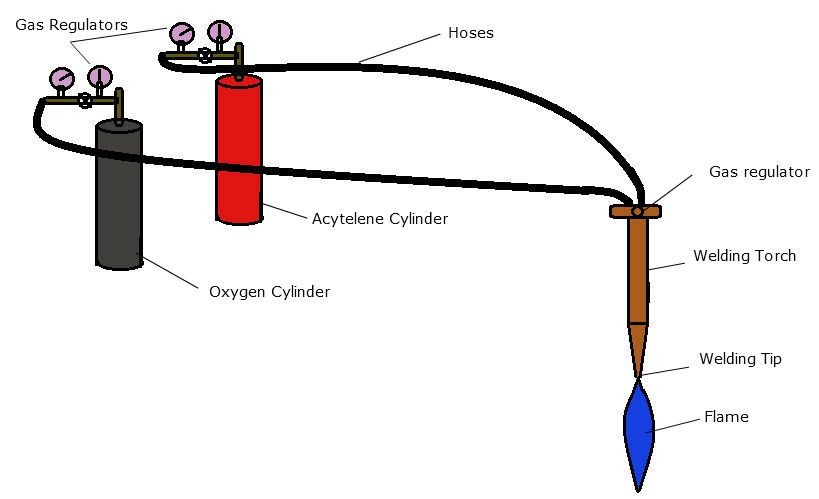 | Vigyan Ashram | INDUSA PTI |
8
Gas Welding
In this type, Cylinders of Highly inflammable gases like Acetylene is used for making a strong flame and the metals are cut or joined through heat produced by these flames.
In this process, Inflammable gas like acetylene is combined with oxygen to enhance the process
Equipments in Gas Welding
Oxygen Cylinder
Acetylene cylinder
Rubber Hose Pipe
Welding Rods
Welding flux
Apron
Wire brush
Hammer
Goggle
Gas Cutting
Automatic                                      Manual
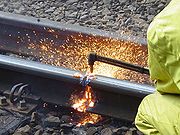 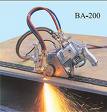 Gas Welding
Welding Positions
INCREASING DIFFICULTY
FLAT
HORIZONTAL
OVERHEAD
VERTICAL
13
Types of Joints
BUTT JOINT
FILLET JOINT
STRAP JOINT
CORNER JOINT
LAP JOINT
14
Reason for accidents in welding
Wrong information
Carelessness in handling equipments
Insufficient lighting at workplace
Congested place
Not using safety equipments
Welding Precautions
Check the Machines conditions regularly
Use of proper safety equipments
Welding should not be done in a congested place
Welding Machine and Main Switch distance must be less
Welding Safety Equipments
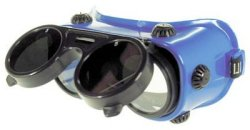 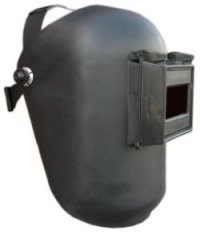 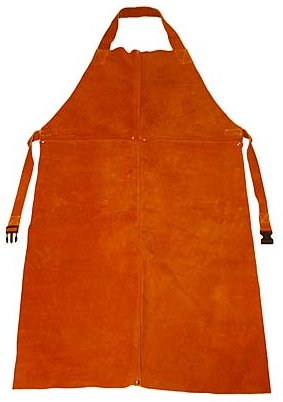 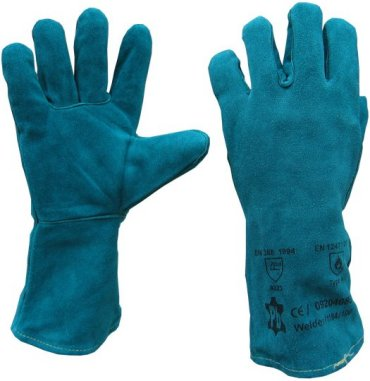 17